15.1
BayesianReasoning
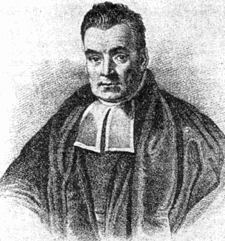 Chapters 12 & 13
Thomas Bayes, 1701-1761
Today’s topics
Motivation
Review probability theory
Bayesian inference
From the joint distribution
Using independence/factoring
From sources of evidence
Naïve Bayes algorithm for inference and classification tasks
2
Motivation: causal reasoning
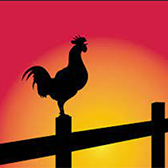 As the sun rises, the rooster crows
Does this correlation imply causality?
If so, which way does it go?
The evidence can come from
Probabilities and Bayesian reasoning
Common sense knowledge
Experiments
Bayesian Belief Networks (BBNs) are useful for causal reasoning
Many Sources of Uncertainty
Uncertain inputs -- missing and/or noisy data
Uncertain knowledge
Multiple causes lead to multiple effects
Incomplete enumeration of conditions or effects
Incomplete knowledge of causality in the domain
Probabilistic/stochastic effects
Uncertain outputs
Abduction and induction are inherently uncertain
Default reasoning, even deductive, is uncertain
Incomplete deductive inference may be uncertain
Probabilistic reasoning only gives probabilistic results
4
Decision making with uncertainty
Rational behavior: for each possible action:
Identify possible outcomes and for each
Compute probability of outcome
Compute utility of outcome
Compute probability-weighted (expected) utility over possible outcomes
Select action with the highest expected utility (principle of Maximum Expected Utility)
5
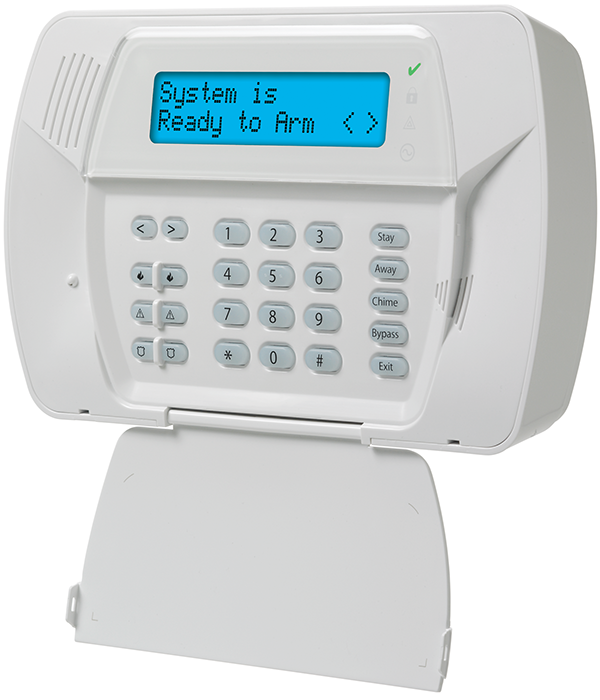 Consider
Your house has an alarm system
It should go off if a burglar breaksinto the house
It can go off if there is an earthquake
How can we predict what’s happened if the alarm goes off?
Someone has broken in!
It’s a minor earthquake
Probability theory 101
Random variables:
Domain
Atomic event: complete specification of state
Prior probability: degree of belief without any other evidence or info
Joint probability: matrix of combined probabilities of set of variables
Alarm, Burglary, Earthquake
Boolean (these), discrete (0-9), continuous (float)
Alarm=TBurglary=TEarthquake=Falarm  burglary  ¬earthquake
P(Burglary) = 0.1P(Alarm) = 0.1P(earthquake) = 0.000003 
P(Alarm, Burglary) =
Probability theory 101
Conditional probability: prob. of effect given causes
Computing conditional probs:
P(a | b) = P(a   b) / P(b)
P(b): normalizing constant
Product rule:
P(a  b) = P(a | b) * P(b)
Marginalizing:
P(B) = ΣaP(B, a)
P(B) = ΣaP(B | a) P(a) (conditioning)
P(burglary | alarm) = .47P(alarm | burglary) = .9
P(burglary | alarm) =  P(burglary  alarm) / P(alarm)    = .09/.19 = .47
P(burglary  alarm) =   P(burglary | alarm) * P(alarm)    =  .47 * .19 = .09
P(alarm) =   P(alarm  burglary) +   P(alarm  ¬burglary)   = .09+.1 = .19
8
Probability theory 101
Conditional probability: prob. of effect given causes
Computing conditional probs:
P(a | b) = P(a   b) / P(b)
P(b): normalizing constant
Product rule:
P(a  b) = P(a | b) * P(b)
Marginalizing:
P(B) = ΣaP(B, a)
P(B) = ΣaP(B | a) P(a) (conditioning)
P(burglary | alarm) = .47P(alarm | burglary) = .9
P(burglary | alarm) =  P(burglary  alarm) / P(alarm)    = .09/.19 = .47
P(burglary  alarm) =   P(burglary | alarm) * P(alarm)    =  .47 * .19 = .09
P(alarm) =   P(alarm  burglary) +   P(alarm  ¬burglary)   = .09+.1 = .19
9
Example: Inference from the joint
P(burglary | alarm) = α P(burglary, alarm)     = α [P(burglary, alarm, earthquake) + P(burglary, alarm, ¬earthquake)     = α [ (.01, .01) + (.08, .09) ]     = α [ (.09, .1) ]
Since P(burglary | alarm) + P(¬burglary | alarm) = 1, α = 1/(.09+.1) = 5.26    (i.e., P(alarm) = 1/α = .19 – quizlet: how can you verify this?)
P(burglary | alarm)    = .09 * 5.26  = .474
P(¬burglary | alarm)  = .1 * 5.26    = .526
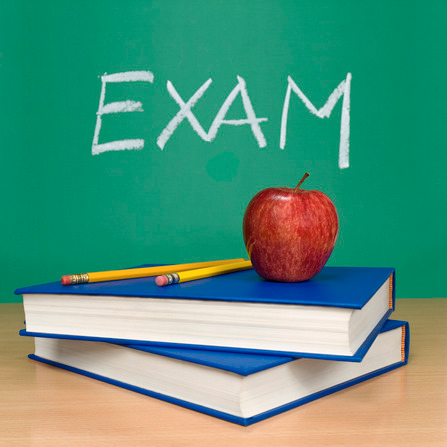 Consider
A student has to take an exam
She might be smart
She might have studied
She may be prepared for the exam
How are these related?
We can collect joint probabilities for the three events
Measure prepared as “got a passing grade”
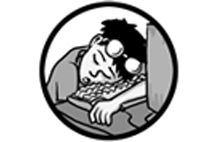 Exercise:Inference from the joint
Each of the eight highlighted boxes has the joint probability for the three values of smart, study, prepared
Queries:
What is the prior probability of smart?
What is the prior probability of study?
What is the conditional probability of prepared, given study and smart?
[Speaker Notes: p(smart) = .432 + .16 + .048 + .16  = 0.8
p(study) = .432 + .048 + .084 + .036 = 0.6
p(prepared | smart, study) =  p(prepared, smart, study) / p(smart, study) = .432 / (.432 + .048) = 0.9]
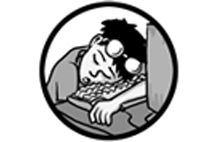 Exercise:Inference from the joint
Queries:
What is the prior probability of smart?
What is the prior probability of study?
What is the conditional probability of prepared, given study and smart?
p(smart) = .432 + .16 + .048 + .16  = 0.8
13
[Speaker Notes: p(smart) = .432 + .16 + .048 + .16  = 0.8
p(study) = .432 + .048 + .084 + .036 = 0.6
p(prepared | smart, study) =  p(prepared, smart, study) / p(smart, study) = .432 / (.432 + .048) = 0.9]
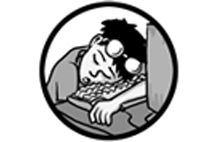 Exercise:Inference from the joint
Queries:
What is the prior probability of smart?
What is the prior probability of study?
What is the conditional probability of prepared, given study and smart?
14
[Speaker Notes: p(smart) = .432 + .16 + .048 + .16  = 0.8
p(study) = .432 + .048 + .084 + .036 = 0.6
p(prepared | smart, study) =  p(prepared, smart, study) / p(smart, study) = .432 / (.432 + .048) = 0.9]
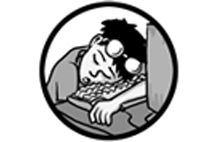 Exercise:Inference from the joint
Queries:
What is the prior probability of smart?
What is the prior probability of study?
What is the conditional probability of prepared, given study and smart?
p(study) = .432 + .048 + .084 + .036 = 0.6
15
[Speaker Notes: p(smart) = .432 + .16 + .048 + .16  = 0.8
p(study) = .432 + .048 + .084 + .036 = 0.6
p(prepared | smart, study) =  p(prepared, smart, study) / p(smart, study) = .432 / (.432 + .048) = 0.9]
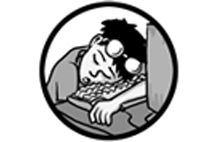 Exercise:Inference from the joint
Queries:
What is the prior probability of smart?
What is the prior probability of study?
What is the conditional probability of prepared, given study and smart?
16
[Speaker Notes: p(smart) = .432 + .16 + .048 + .16  = 0.8
p(study) = .432 + .048 + .084 + .036 = 0.6
p(prepared | smart, study) =  p(prepared, smart, study) / p(smart, study) = .432 / (.432 + .048) = 0.9]
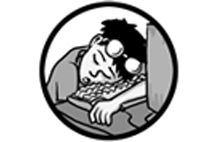 Exercise:Inference from the joint
Queries:
What is the prior probability of smart?
What is the prior probability of study?
What is the conditional probability of prepared, given study and smart?
p(prepared|smart,study)= p(prepared,smart,study)/p(smart, study) = .432 / (.432 + .048) = 0.9
17
[Speaker Notes: p(smart) = .432 + .16 + .048 + .16  = 0.8
p(study) = .432 + .048 + .084 + .036 = 0.6
p(prepared | smart, study) =  p(prepared, smart, study) / p(smart, study) = .432 / (.432 + .048) = 0.9]
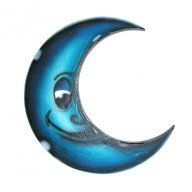 Independence
When variables don’t affect each others’ probabilities, they are independent; we can easily compute their joint & conditional probability:
Independent(A, B)  →  P(AB) = P(A) * P(B) or P(A|B) = P(A)
{moonPhase, lightLevel} might be independent of {burglary, alarm, earthquake}
Maybe not: burglars may be more active during a new moon because darkness hides their activity
But if we know light level, moon phase doesn’t affect whether we are burglarized
If burglarized, light level doesn’t affect if alarm goes off
Need a more complex notion of independence and methods for reasoning about the relationships
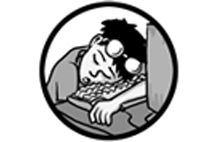 Exercise: Independence
Queries:
Q1: Is smart independent of study?
Q2: Is prepared independent of study?

How can we tell?
19
[Speaker Notes: Q1 is true iff p(smart | study) == p(smart)p(smart | study) = p(smart, study) / p(study) = (.432 + .048) / .6 = 0.80.8 == 0.8, so smart is independent of study
Q2 is true iff p(prepared | study) == p(prepared)p(prepared | study) = p(prepared, study) / p(study) = (.432 + .084) / .6 = .860.86 =/= 0.8, so prepared is not independent of study]
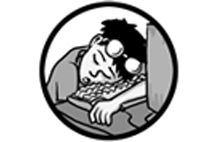 Exercise: Independence
Q1: Is smart independent of study?
You might have some intuitive beliefs based on your experience
You can also check the data
Which way to answer this is better?
[Speaker Notes: Q1 is true iff p(smart | study) == p(smart)p(smart | study) = p(smart, study) / p(study) = (.432 + .048) / .6 = 0.80.8 == 0.8, so smart is independent of study
Q2 is true iff p(prepared | study) == p(prepared)p(prepared | study) = p(prepared, study) / p(study) = (.432 + .084) / .6 = .860.86 =/= 0.8, so prepared is not independent of study]
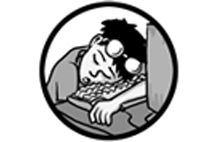 Exercise: Independence
Q1: Is smart independent of study?
Q1 true iff p(smart|study) == p(smart)
p(smart) = .432 + 0.048 + .16 + .16 = 0.8
p(smart|study) = p(smart,study)/p(study)    = (.432 + .048) / .6   =  0.48/.6 = 0.80.8 == 0.8  ∴ smart is independent of study
[Speaker Notes: Q1 is true iff p(smart | study) == p(smart)p(smart | study) = p(smart, study) / p(study) = (.432 + .048) / .6 = 0.80.8 == 0.8, so smart is independent of study
Q2 is true iff p(prepared | study) == p(prepared)p(prepared | study) = p(prepared, study) / p(study) = (.432 + .084) / .6 = .860.86 =/= 0.8, so prepared is not independent of study]
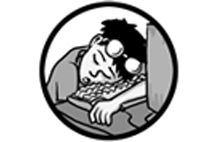 Exercise: Independence
Q2: Is prepared independent of study?
What is prepared?
Q2 true iff
22
[Speaker Notes: Q1 is true iff p(smart | study) == p(smart)p(smart | study) = p(smart, study) / p(study) = (.432 + .048) / .6 = 0.80.8 == 0.8, so smart is independent of study
Q2 is true iff p(prepared | study) == p(prepared)p(prepared | study) = p(prepared, study) / p(study) = (.432 + .084) / .6 = .860.86 =/= 0.8, so prepared is not independent of study]
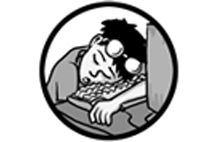 Exercise: Independence
Q2: Is prepared independent of study?
Q2 true iff p(prepared|study) == p(prepared)
p(prepared) = .432 + .16 + .84 + .008 = .684p(prepared|study) = p(prepared,study)/p(study)   = (.432 + .084) / .6 = .860.86 ≠ 0.684, ∴ prepared not independent of study
[Speaker Notes: Q1 is true iff p(smart | study) == p(smart)p(smart | study) = p(smart, study) / p(study) = (.432 + .048) / .6 = 0.80.8 == 0.8, so smart is independent of study
Q2 is true iff p(prepared | study) == p(prepared)p(prepared | study) = p(prepared, study) / p(study) = (.432 + .084) / .6 = .860.86 =/= 0.8, so prepared is not independent of study]
Absolute & conditional independence
Absolute independence:
A and B are independent if P(A  B) = P(A) * P(B); equivalently, P(A) = P(A | B) and P(B)  = P(B | A)
A and B are conditionally independent given C if
P(A  B | C) = P(A | C) * P(B | C)
This lets us decompose the joint distribution:
P(A  B  C) = P(A | C) * P(B | C) * P(C)
Moon-Phase and Burglary are conditionally independent given Light-Level
Conditional independence is weaker than absolute independence, but useful in decomposing full joint probability distribution
Conditional independence
Intuitive understanding: conditional indepen-dence often comes from causal relations
Moon phase causally affects light level at night
Other things do too, e.g., streetlights
For our burglary scenario, moon phase doesn’t affect anything else
Knowing light level, we can ignore moon phase and streetlights whenpredicting if alarm suggests a burglary
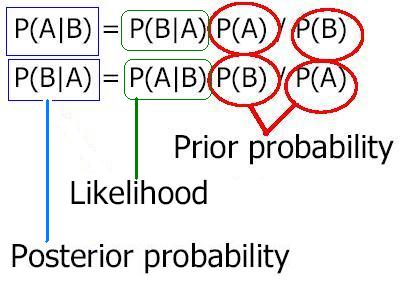 Bayes’ rule
Derived from the product rule:
P(A, B) = P(A|B) * P(B)  # from definition of conditional probability
P(B, A) = P(B|A) * P(A) # from definition of conditional probability
P(A, B) = P(B, A)             # since order is not important

So…

P(A|B) = P(B|A) * P(A)
                        P(B)
relates P(A|B) and P(B|A)
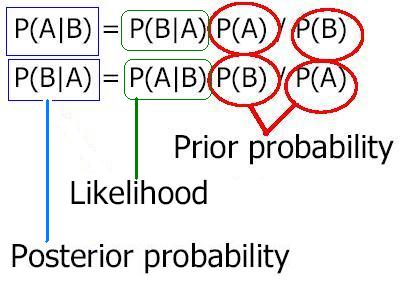 Useful for diagnosis!
C is a cause, E is an effect:
P(C|E) = P(E|C) * P(C) / P(E)
Useful for diagnosis: 
E are (observed) effects and C are (hidden) causes, 
Often have model for how causes lead to effects P(E|C)
May also have info (based on experience) on frequency of causes (P(C))
Which allows us to reason abductively from effects to causes (P(C|E))
Ex: meningitis and stiff neck
Meningitis (M) can cause stiff neck (S), though there are other causes too
Use S as a diagnostic symptom and estimate p(M|S)
Studies can estimate p(M), p(S) & p(S|M), e.g.      p(S|M)=0.7,  p(S)=0.01,  p(M)=0.00002
Harder to directly gather data on p(M|S)
Applying Bayes’ Rule:     p(M|S) = p(S|M) * p(M) / p(S) = 0.0014
28
[Speaker Notes: We can also do this w/o p(S) if we know p(S|~M)    α <p(S|M)*P(m), p(S|~M)*p(~M)>]
Reasoning from evidence to a cause
In the setting of diagnostic/evidential reasoning





Know prior probability of hypothesis	 
		      conditional probability 
Want to compute the posterior probability
Bayes’s theorem:
Simple Bayesian diagnostic reasoning
Naive Bayes classifier
Knowledge base:
Evidence / manifestations: E1, … Em
Hypotheses / disorders: H1, … Hn
Note: Ej and Hi are binary; hypotheses are mutually exclusive (non-overlapping) and exhaustive (cover all possible cases)
Conditional probabilities: P(Ej | Hi), i = 1, … n; j = 1, … m
Cases (evidence for a particular instance): E1, …, El
Goal: Find the hypothesis Hi with highest posterior
Maxi P(Hi | E1, …, El)
30
Simple Bayesian diagnostic reasoning
Bayes’ rule:
P(Hi | E1… Em) = P(E1…Em | Hi) P(Hi) / P(E1… Em)
Assume each evidence Ei is conditionally indepen-dent of the others, given a hypothesis Hi, then:
P(E1…Em | Hi) = mj=1 P(Ej | Hi)
If only care about relative probabilities for Hi, then:
P(Hi | E1…Em) = α P(Hi) mj=1 P(Ej | Hi)
31
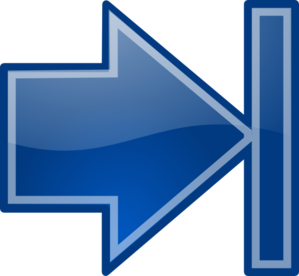 Limitations
Can’t easily handle multi-fault situations orcases where intermediate (hidden) causes exist:
Disease D causes syndrome S, which causes correlated manifestations M1 and M2
Consider composite hypothesis H1H2, where H1 & H2 independent. What’s relative posterior?
P(H1  H2 | E1, …, El) = α P(E1, …, El | H1  H2) P(H1  H2)	= α P(E1, …, El | H1  H2) P(H1) P(H2)	= α lj=1 P(Ej | H1  H2) P(H1) P(H2)
How do we compute P(Ej | H1H2) ?
32
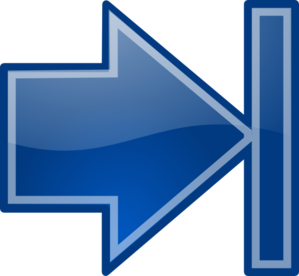 Limitations
Assume H1 and H2 independent, given E1, …, El?
P(H1  H2 | E1, …, El) = P(H1 | E1, …, El) P(H2 | E1, …, El)
Unreasonable assumption
Earthquake & Burglar independent, but not given Alarm:
P(burglar | alarm, earthquake) << P(burglar | alarm)
Doesn’t allow causal chaining:
A: 2017 weather; B: 2017 corn production; C: 2018 corn price
A influences C indirectly:  A→ B → C
P(C | B, A) = P(C | B)
Need richer representation for interacting hypoth-eses, conditional independence & causal chaining
Next: Bayesian Belief networks!
33
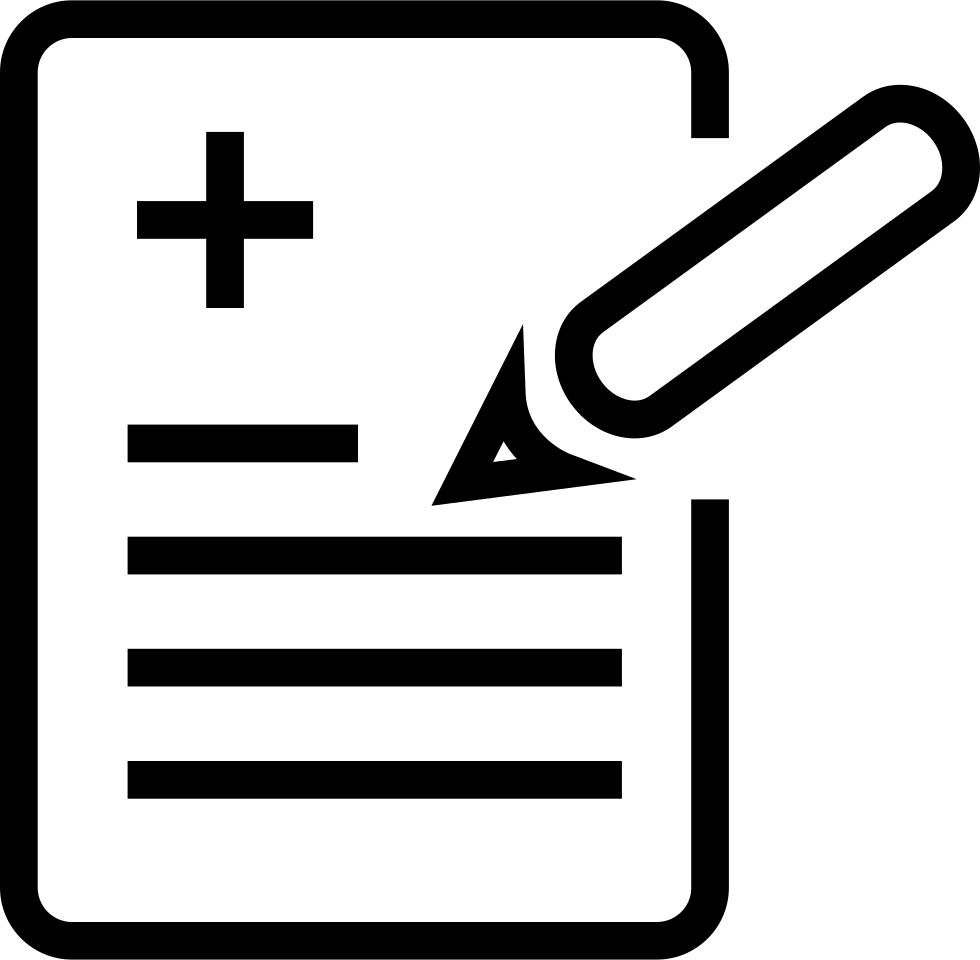 Summary
Probability a rigorous formalism for uncertain knowledge
Joint probability distribution specifies probability of every atomic event
Answer queries by summing over atomic events
Must reduce joint size for non-trivial domains
Bayes rule: compute from known conditional probabilities, usually in causal direction
Independence & conditional independence provide tools
Next: Bayesian belief networks
34